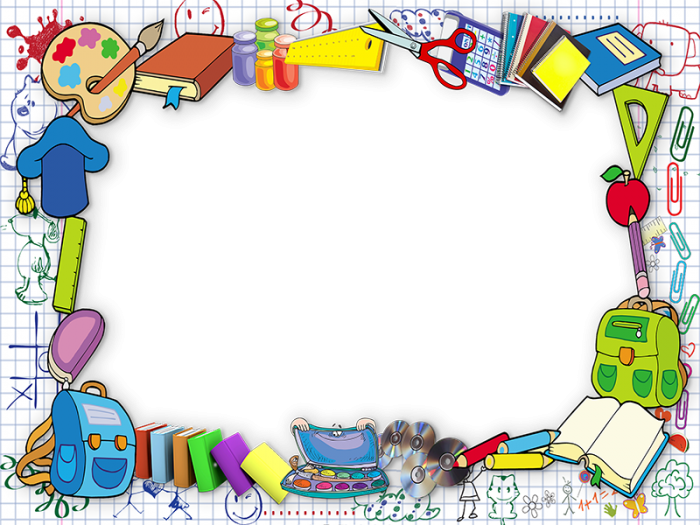 Школьный лабиринт
Венгерский кроссворд для учащихся 3-6 классов
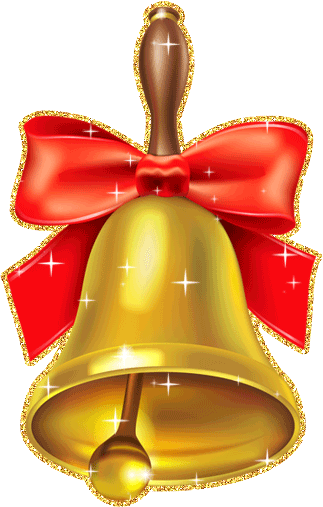 Автор:
Ольга Михайловна Степанова
учитель английского языка 
МБОУ «Цивильская СОШ №1 
имени Героя Советского Союза 
М.В. Силантьева»
города Цивильск Чувашской Республики
2018
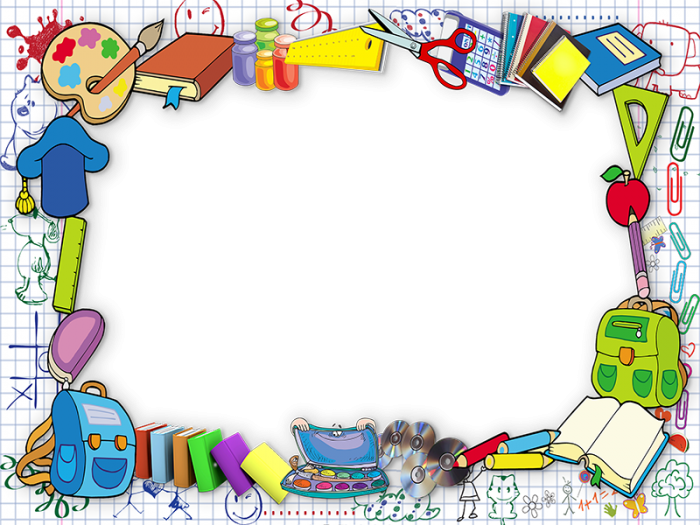 Друзья!
Ваше задание -  разгадать слова по теме «Школа». Если Вы справитесь с заданием, то это – замечательный знак: вам школьный лабиринт всегда будет под силу ! :)))
Кстати, вы не забыли 
правила венгерского кроссворда?
Слова не пересекаются.
Слова изгибаются только по горизонтали и по вертикали в любые стороны.
Каждая буква может входить в состав только одного слова.
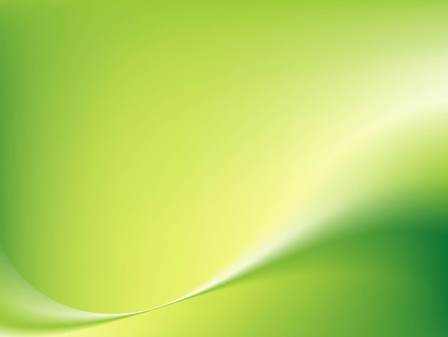 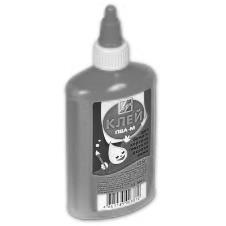 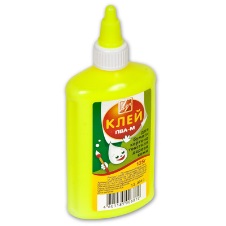 р
у
ч
к
а
к
а
м
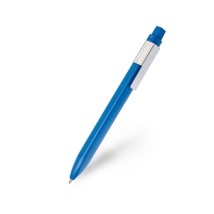 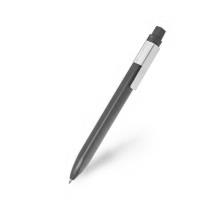 м
ь
е
к
о
п
р
п
р
т
а
е
е
ю
л
ш
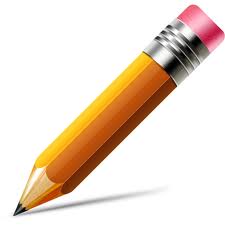 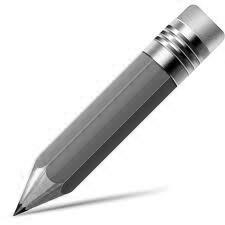 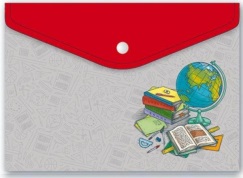 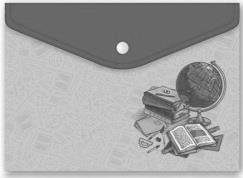 к
о
н
н
т
а
у
к
и
ч
д
а
с
к
р
о
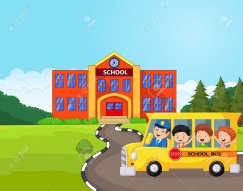 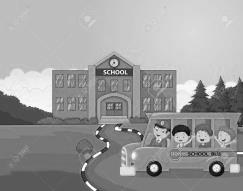 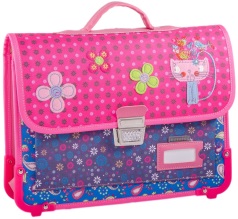 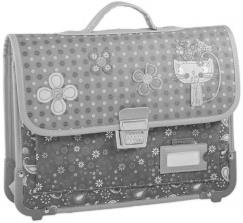 а
п
а
п
а
о
л
л
е
а
ш
к
й
к
к
л
р
т
ф
е
л
ь
п
о
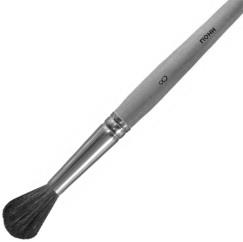 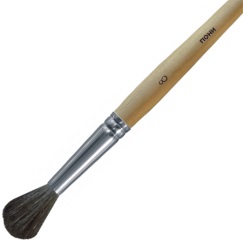 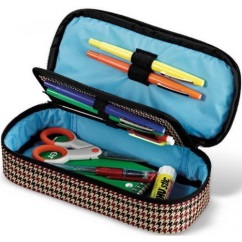 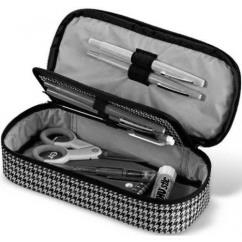 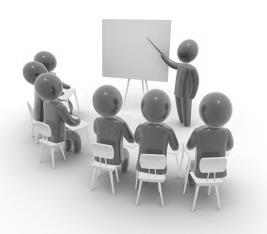 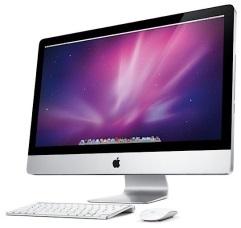 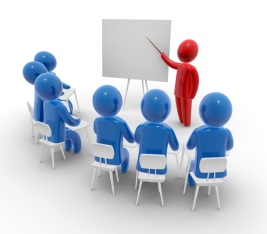 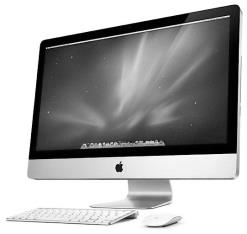 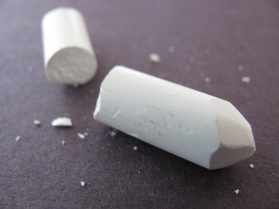 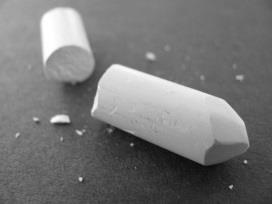 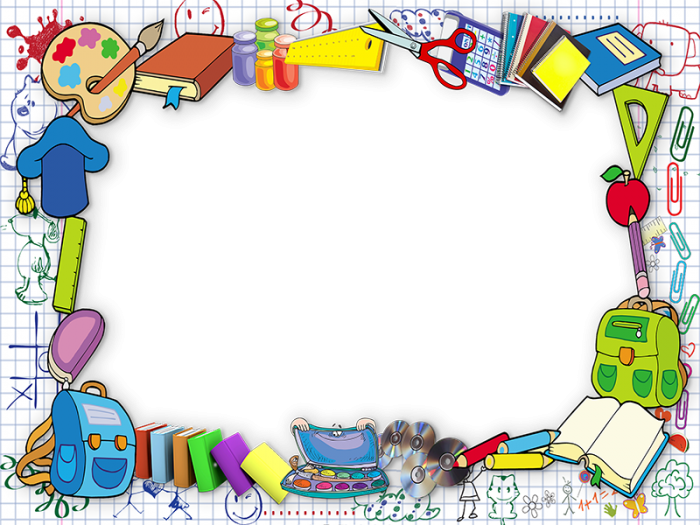 Все изображения в презентации взяты на сайте    http://yandex.ru  
 Условия использования сайта https://yandex.ru/legal/fotki_termsofuse/